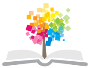 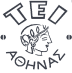 Ανοικτά Ακαδημαϊκά Μαθήματα στο ΤΕΙ Αθήνας
Βάσεις Δεδομένων I
Ενότητα 7: Σχεδίαση βάσεων δεδομένων -  Παραδείγματα - Επανάληψη
 
Χ. Σκουρλάς
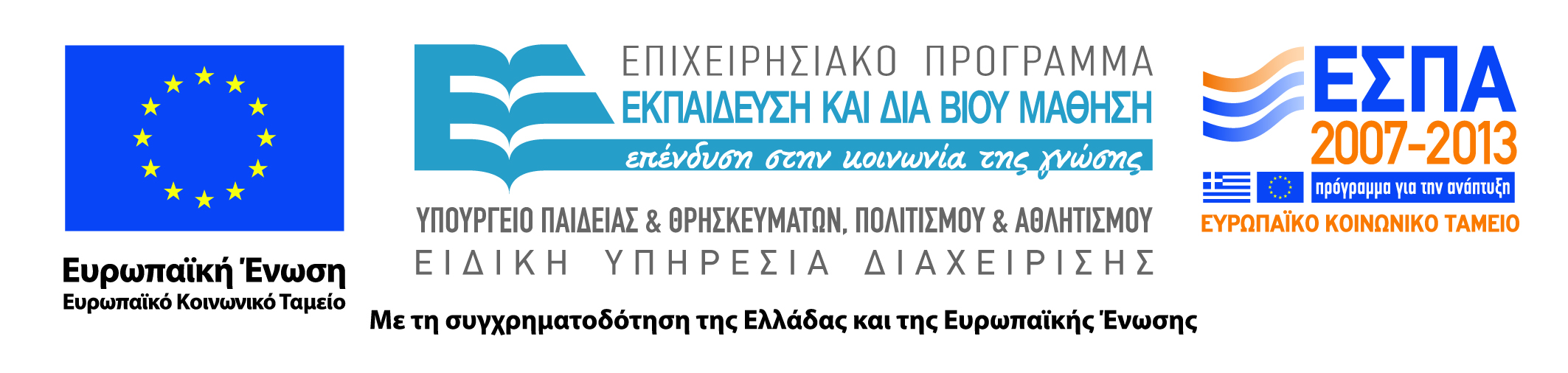 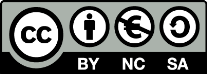 Περιγραφή Ενότητας
Σκοπός του μαθήματος είναι να παρουσιάσει - επαναλάβει τις απαραίτητες έννοιες ώστε οι φοιτητές να κατανοήσουν την τεχνολογία των βάσεων δεδοµένων και των συστηµάτων βάσεων δεδοµένων. Έµφαση δίδεται στην παρουσίαση των εννοιών της μοντελοποίησης και της κανονικοποίησης
                                     Χ. Σκουρλάς
Στόχος Ενότητας
Κύριος στόχος του µαθήµατος είναι να εφοδιάσει τους φοιτητές µε τις απαραίτητες γνώσεις έτσι ώστε να είναι ικανοί να μοντελοποιήσουν τη βάση και να σχεδιάσουν την Τρίτη κανονική μορφή.

Λέξεις κλειδιά:
Μοντελοποίηση, Κανονικοποίηση, Κανονικές μορφές, Πρώτη Κανονική Μορφή, Δεύτερη Κανονική Μορφή, Τρίτη Κανονική Μορφή, Κανονική Μορφή Boyce Codd
Σχεδίαση βάσεων δεδομένων - Επανάληψη
Πρέπει να μάθετε πως να διαχειρίζεστε τα παραδείγματα της επανάληψης. Όλα τα παραδείγματα τέθηκαν σαν θέματα εξετάσεων στο παρελθόν.
3
Αμερικανικές προεδρικές εκλογές
4
Βάση αμερικανικών προεδρικών εκλογών (American elections)
Στο δείγμα παρατίθενται εκλογικά αποτελέσματα για τις αναμετρήσεις από το 1952 έως το 1992. Κύριο κλειδί (year, loser).
REP=REPUBLICAN , DEM=DEMOCRAT , IND=INDEPENDENT
Η αναγραφή NULL σε μια θέση του πίνακα σημαίνει ότι η αντίστοιχη στήλη δεν έχει τιμή.
4 πίνακες της τρίτης κανονικής μορφής στους οποίους επιμερίζονται τα στοιχεία των εκλογών. Θυμηθείτε ποιο είναι το κύριο κλειδί κάθε πίνακα.
ELECTION
WINNER
PRESIDENTS
ELECTIONLOSER
LOSERS
Περιορισμοί
Year χαρακτηρίζει μοναδικά την εκλογική αναμέτρηση 
year - -> winner, w_votes, w_party , w_state  (Το έτος χαρακτηρίζει μοναδικά κάποιες στήλες που περιγράφουν την εκλογική αναμέτρηση . Δηλαδή αν σκεφτούμε το έτος μίας εκλογικής αναμέτρησης τότε αυτομάτως έρχεται στο μυαλό μας ακριβώς ένας νικήτης, ο Πρόεδρος, ακριβώς ένα κόμμα, αυτό που νίκησε στις εκλογές κτλ.)
winner - -> w_party , w_state (Ο νικητής, ανήκει ισόβια ως υποψήφιος στο ίδιο κόμμα και ξεκινά απο την ίδια πολιτεία)  
year, loser  - - > l_votes
Περιορισμοί (constraints)
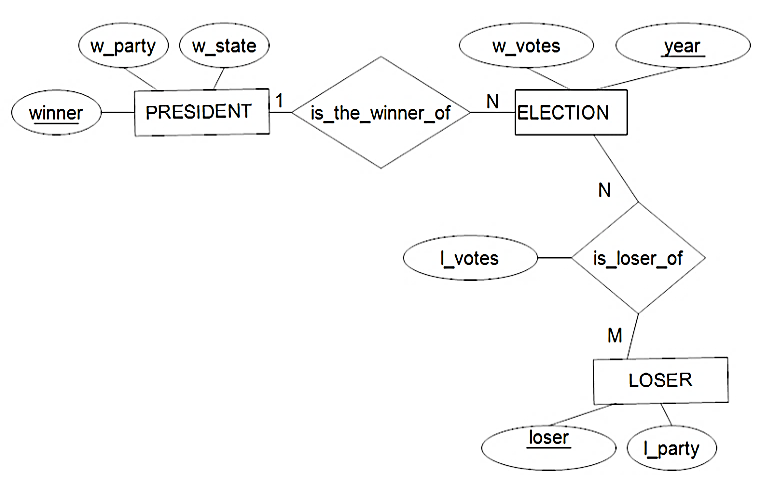 Year χαρακτηρίζει μοναδικά την εκλογική αναμέτρηση 
year - -> winner , w-votes , w-party , w_state  (Το έτος χαρακτηρίζει μοναδικά κάποια πεδία που περιγράφουν την εκλογική αναμέτρηση. Δηλαδή αν σκεφτούμε το έτος μίας εκλογικής αναμέτρησης τότε αυτομάτως έρχεται στο μυαλό μας ακριβώς ένας νικήτης, ο Πρόεδρος, ακριβώς ένα κόμα, αυτό που νίκησε στις εκλογές κτλ.)
winner - -> w_party , w_state (Ο νικητής, ανήκει ισόβια ως υποψήφιος στο ίδιο κόμα και ξεκινά απο την ίδια πολιτεία)  
year , loser  - - > l_votes
Από το μοντέλο οντοτήτων συσχετίσεων στην Τρίτη κανονική μορφή.
10
Για τη μετάβαση απο το μοντέλο οντοτήτων - σχέσεων σε πίνακες ακολούθησε τους εξής κανόνες
Κανόνας 1:  Για κάθε τύπο οντότητα θα έχεις ένα πίνακα που θα περιλαμβάνει σαν στήλες τουλάχιστον όλα τα χαρακτηριστικά (attributes) της. Το κύριο κλειδί της οντότητας, απλό ή σύνθετο, θα είναι και κύριο κλειδί του πίνακα που θα αναπαριστά την οντότητα
Κανόνας 2:  Έστω μια συσχέτιση σ:A(K1)-->B(K2) , όπου Α(Κ1), Α(Κ2) οντότητες και K1,K2 τα  κύρια κλειδιά των οντοτήτων. Αν η συσχέτιση σ είναι τύπου 1:Ν τότε  (για τη συσχέτιση σ) δεν κατασκευάζεις ξεχωριστό πίνακα. Απλά προσθέτεις στα χαρακτηριστικά της οντότητας Β(Κ2) το  Κ1 σα ξένο κλειδί.
Κανόνας 3:  Αν η παραπάνω συσχέτιση σ είναι τύπου 1:1 τότε  (για τη συσχέτιση σ) δεν κατασκευάζεις ξεχωριστό πίνακα. Απλά προσθέτεις στα χαρακτηριστικά της οντότητας Β(Κ2) το Κ1 σα ξένο κλειδί ή στα χαρακτηριστικά της Α(Κ1) το Κ2 σαν ξένο κλειδί. Ποτέ και τα δύο! 
Κανόνας 4:  Αν η σχέση είναι Μ:Ν τότε κατασκευάζεις ξεχωριστό  πίνακα που περιλαμβάνει τα Κ1,Κ2, ως ξένα κλειδιά, το (Κ1,Κ2) ως σύνθετο κύριο κλειδί και  τα χαρακτηριστικά της συσχέτισης, άν υπάρχουν τέτοια χαρακτηριστικά.
Κανόνας 5:  Αν μια συσχέτιση συνδέει παραπάνω από δύο οντότητες π.χ. τις οντότητες A(K1), Α(Κ2),  Α(Κ3) με Κ1, Κ2, Κ3 κύρια κλειδιά οντοτήτων αντίστοιχα, τότε για τη συσχέτιση αυτή, συνήθως,  κατασκευάζουμε ξεχωριστό πίνακα με κύριο κλειδί, συνήθως, (Κ1,Κ2,Κ3).
Σχεδίαση βάσεων δεδομένων - Επανάληψη
Εκπαιδευτική βάση δεδομένων
Πίνακες και ΜΟΣ.
12
Απλουστευμένη εκπαιδευτική βάση δεδομένων
Πίνακας  “Student”
Πίνακας  “Professor”
Πίνακας  “Lesson”
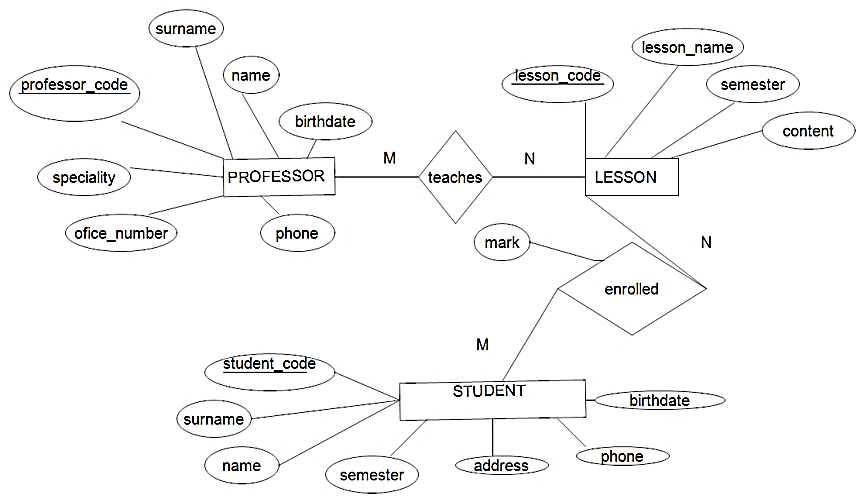 Αν teaches 1:N τότε η βάση διαφοροποιείταιΚαταργείται ο πίνακας teaches και προστίθεται η στήλη professor_code στον πίνακα lesson
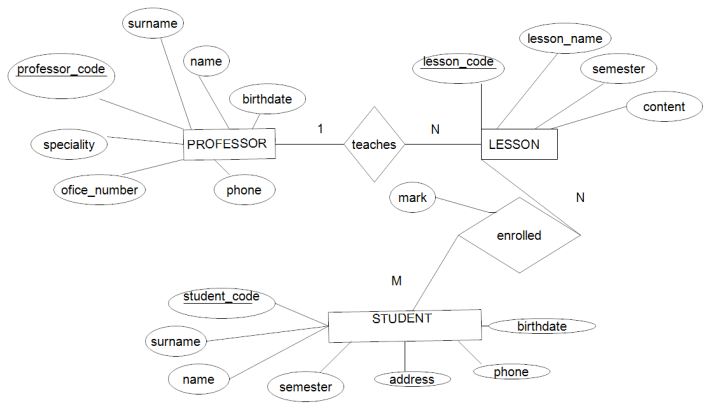 Σχεδίαση βάσεων δεδομένων - Επανάληψη
Διαχείριση βιβλιοθήκης
19
Απλοποιημένη βιβλιοθήκη
BOOK(ISBN, Title, Pub_code, Subject_code, Lang_Code)
AUTHOR (Author_No, Surname, Name)
CATEGORY (Subject_Code, Subject)
WRITER (ISBN, Author_No)
PUBLISHER (Pub_code, pubname, Loc)
LANGUAGE(Lang_Code, Lang)
Σχεδίαση βάσεων δεδομένων - Επανάληψη
Διαχείριση βάσης δεδομένων προσωπικού
22
Απλοποιημένη βάση διαχείρισης προσωπικού (personnel)
σύνθετο κύριο κλειδί = (EMPNO, LANG_CODE, P_CODE)
Σχήμα  Πρώτη κανονική μορφή βάσης δεδομένων προσωπικού
Σχεδίαση βάσεων δεδομένων - Επανάληψη
Υπενθυμίζουμε τους Κανόνες για τη διαδικασία της κανονικοποίησης. Εφαρμόστε τους στη Διαχείριση της βάσης προσωπικού.
24
Kανόνας 1
Σε μια σχέση/πίνακα δεν πρέπει να εμφανίζονται σύνθετα πεδία ορισμού ανά ιδιότητα (στήλη),δηλαδή, σε περιγραφική προσέγγιση για κάθε γραμμή του πίνακα, κάθε στήλη αντιστοιχεί σε απλό χαρακτηριστικό και πρέπει να περιέχει ακριβώς μια τιμή.
Κανόνας 2
Αν το κύριο κλειδί της σχέσης, δηλαδή το κλειδί που ορίζει μονοσήμαντα όλες τις στήλες, είναι σύνθετο (αποτελείται από περισσότερες από μια ιδιότητες) και ένα τμήμα του ορίζει μονοσήμαντα ιδιότητες (στήλες) πρέπει το τμήμα αυτό και οι αντίστοιχες ιδιότητες (στήλες) να αποτελέσουν μια ξεχωριστή σχέση.
Κανόνας 3
Σε κάθε γραμμή του πίνακα, όλες οι στήλες πρέπει να αντιστοιχούν απ‘ ευθείας στο κλειδί χωρίς μεταβατικές εξαρτήσεις διαμέσου των άλλων στηλών.
Γράψτε τη Δεύτερη και την Τρίτη Κανονική Μορφή
ΠΙΝΑΚΑΣ  EMPLOY
σύνθετο κύριο κλειδί = (EMPNO, LANG_CODE, P_CODE)

Σχήμα  
Πρώτη κανονική μορφή βάσης δεδομένων προσωπικού
Δεύτερη και Τρίτη Κανονική Μορφή
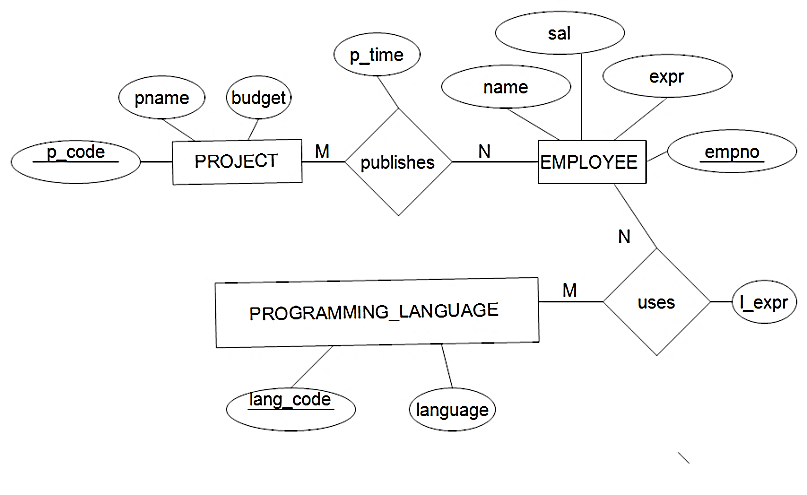 Σχεδίαση βάσεων δεδομένων - Επανάληψη
Διαχείριση μισθοδοσίας
29
Απλοποιημένη βάση προσωπικού - μισθοδοσίας
empno: κωδικός υπαλλήλου
name: ονοματεπώνυμο 
expr: χρόνια υπηρεσίας στην εταιρεία
job: θέση που έχει στο τμήμα
basic_pay: βασικός μισθός
qualification: τίτλος σπουδών
relaxation_allowance: επίδομα
Ο βασικός μισθός καθορίζεται με προσωπική συμφωνία με τον εργαζόμενο
Employee(empno, name, qualification, basic_pay, expr,  job) Allowance(job, relaxation_allowance)
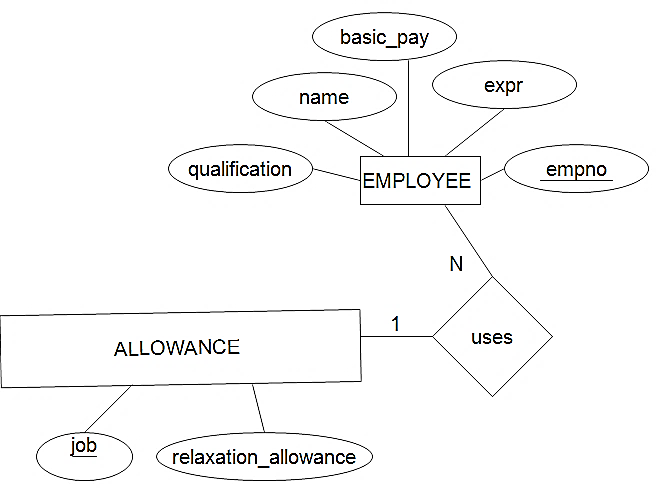 Ο βασικός μισθός εξαρτάται από τη θέση
Employee(empno, name, qualification,  expr,  job) Allowance(job, relaxation_allowance, basic_pay)
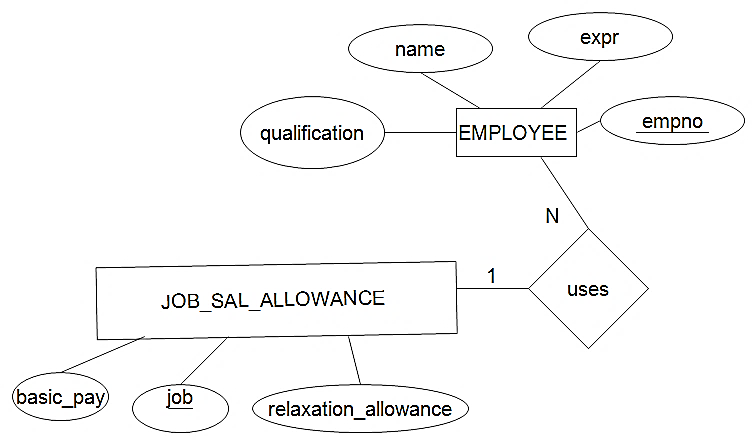 Ο βασικός μισθός εξαρτάται από τη θέση και τις σπουδές
Employee(empno, name, qualification,  expr,  job) Allowance(job, relaxation_allowance)Salary(job, qualification, basic_pay)
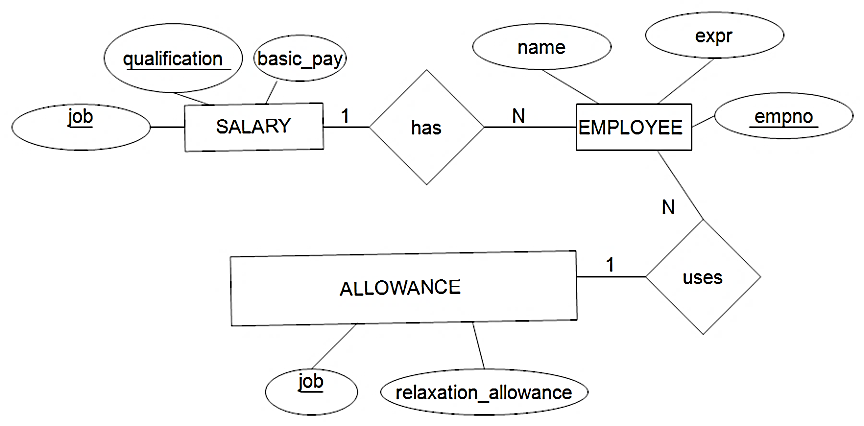 Σχεδίαση βάσεων δεδομένων - Επανάληψη
Διαχείριση παραγγελιών
34
Απλοποιημένο σύστημα διαχείρισης παραγγελιών (orders)
Πίνακας “Orders”
Σχήμα    
Πρώτη κανονική μορφή. Κύριο κλειδί = (order_no, item_no)
Δεύτερη κανονική μορφή
Τρίτη κανονική μορφή – Διορθώστε
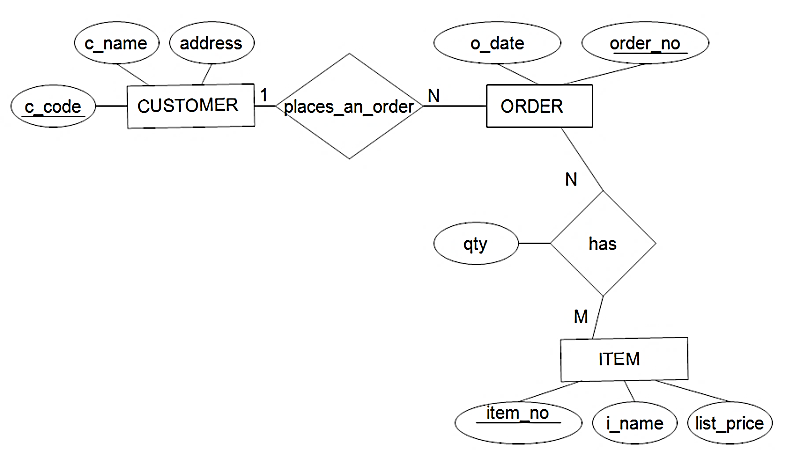 Τέλος Ενότητας
Ερωτήσεις;
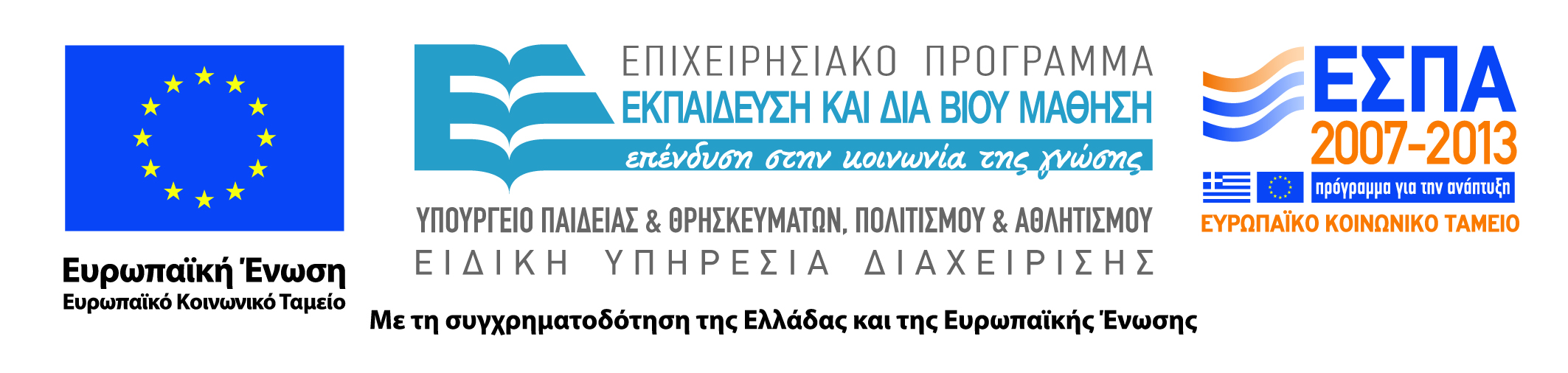 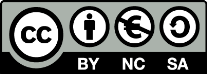 Σημειώματα
Σημείωμα Αναφοράς
Copyright Τεχνολογικό Εκπαιδευτικό Ίδρυμα Αθήνας, Χ. Σκουρλάς 2014.
Χ. Σκουρλάς. «Βάσεις Δεδομένων Ι. Ενότητα 7: Σχεδίαση βάσεων δεδομένων -  Παραδείγματα». Έκδοση: 1.0. Αθήνα 2014. Διαθέσιμο από τη δικτυακή διεύθυνση: ocp.teiath.gr.
Σημείωμα Αδειοδότησης
Το παρόν υλικό διατίθεται με τους όρους της άδειας χρήσης Creative Commons Αναφορά, Μη Εμπορική Χρήση Παρόμοια Διανομή 4.0 [1] ή μεταγενέστερη, Διεθνής Έκδοση.   Εξαιρούνται τα αυτοτελή έργα τρίτων π.χ. φωτογραφίες, διαγράμματα κ.λ.π.,  τα οποία εμπεριέχονται σε αυτό και τα οποία αναφέρονται μαζί με τους όρους χρήσης τους στο «Σημείωμα Χρήσης Έργων Τρίτων».
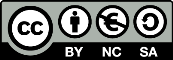 [1] http://creativecommons.org/licenses/by-nc-sa/4.0/ 

Ως Μη Εμπορική ορίζεται η χρήση:
που δεν περιλαμβάνει άμεσο ή έμμεσο οικονομικό όφελος από την χρήση του έργου, για το διανομέα του έργου και αδειοδόχο
που δεν περιλαμβάνει οικονομική συναλλαγή ως προϋπόθεση για τη χρήση ή πρόσβαση στο έργο
που δεν προσπορίζει στο διανομέα του έργου και αδειοδόχο έμμεσο οικονομικό όφελος (π.χ. διαφημίσεις) από την προβολή του έργου σε διαδικτυακό τόπο

Ο δικαιούχος μπορεί να παρέχει στον αδειοδόχο ξεχωριστή άδεια να χρησιμοποιεί το έργο για εμπορική χρήση, εφόσον αυτό του ζητηθεί.
Διατήρηση Σημειωμάτων
Οποιαδήποτε αναπαραγωγή ή διασκευή του υλικού θα πρέπει να συμπεριλαμβάνει:
το Σημείωμα Αναφοράς
το Σημείωμα Αδειοδότησης
τη δήλωση Διατήρησης Σημειωμάτων
το Σημείωμα Χρήσης Έργων Τρίτων (εφόσον υπάρχει)
μαζί με τους συνοδευόμενους υπερσυνδέσμους.
Χρηματοδότηση
Το παρόν εκπαιδευτικό υλικό έχει αναπτυχθεί στo πλαίσιo του εκπαιδευτικού έργου του διδάσκοντα.
Το έργο «Ανοικτά Ακαδημαϊκά Μαθήματα στο Πανεπιστήμιο Αθηνών» έχει χρηματοδοτήσει μόνο την αναδιαμόρφωση του εκπαιδευτικού υλικού. 
Το έργο υλοποιείται στο πλαίσιο του Επιχειρησιακού Προγράμματος «Εκπαίδευση και Δια Βίου Μάθηση» και συγχρηματοδοτείται από την Ευρωπαϊκή Ένωση (Ευρωπαϊκό Κοινωνικό Ταμείο) και από εθνικούς πόρους.
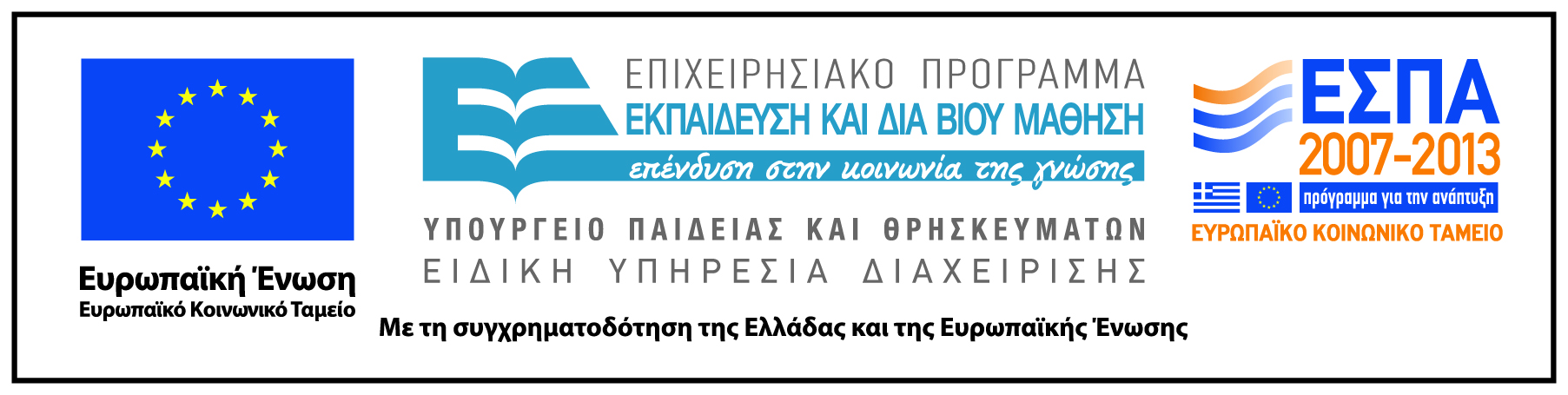